UNIT-II(Boolean Algebra)
1
Introduction to Boolean Algebra
Topics : 
 Boolean Algebra
Laws in Boolean Algebra
2
Boolean Algebra
The Boolean algebra is mainly used for simplifying and analyzing the complex Boolean expression. It is also known as Binary Algebra.
In Boolean Algebra , there are no fractions, decimals, -ve no’s,  square roots, etc.
Because it deals with Binary variables(i.e, 0 and 1)  and logical operations. Here the three basic Logic operators are  AND, OR, NOT(complement). 
 George Boole developed the binary algebra in 1854.
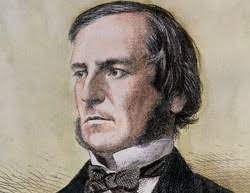 3
Laws in Boolean Algebra
Boolean Algebra is the mathematics we use to analyze digital gates and circuits. 
The “Laws of Boolean” is mainly used to simplify a complex Boolean expression ie, we can  reduce the number of logic gates.
 So, In Boolean Algebra , we have own set of rules or laws which are used to define and reduce Boolean expressions.
4
Rules in Boolean Algebra
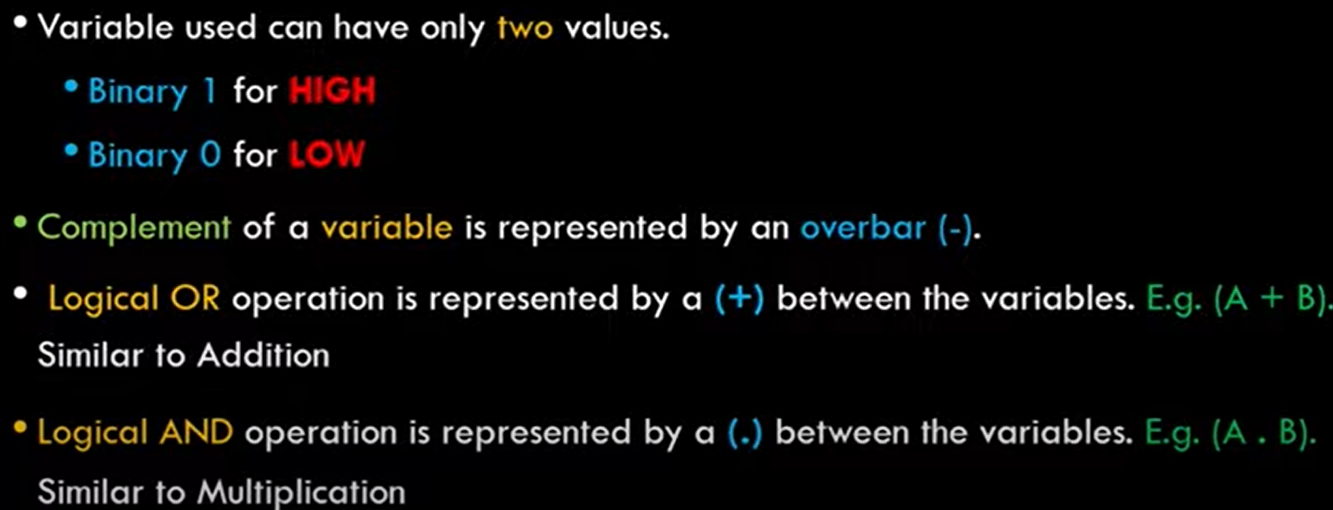 5
Contd..
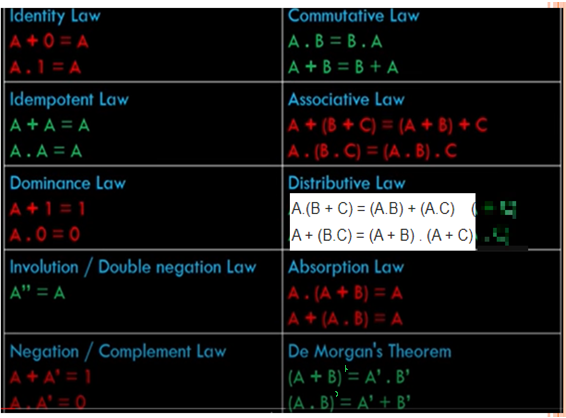 6
Contd..
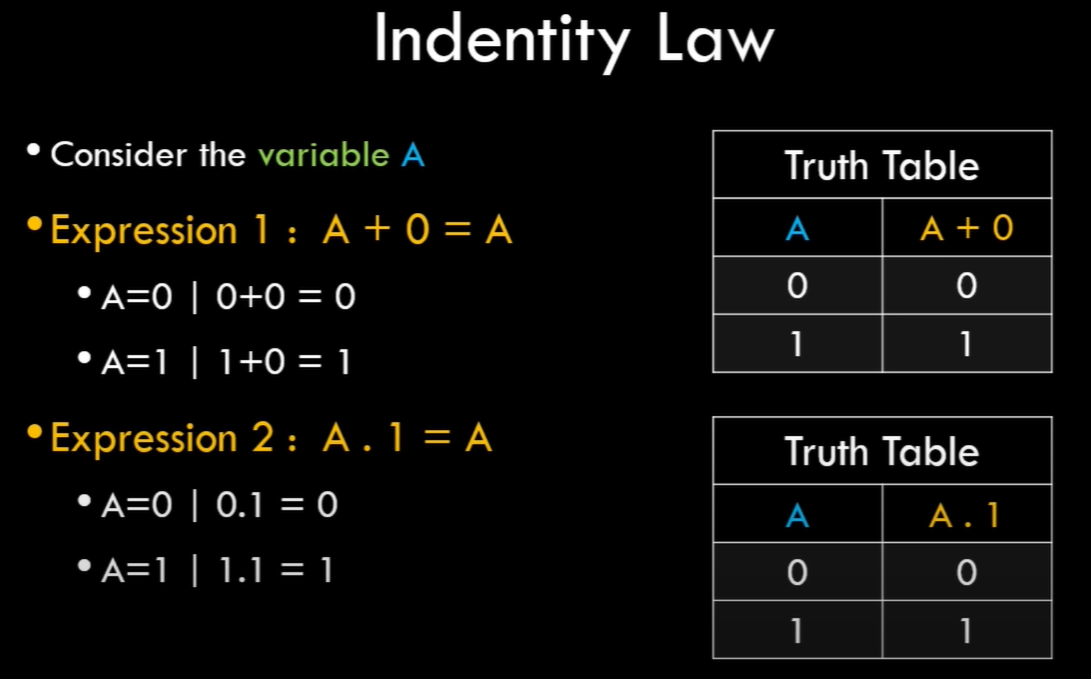 7
Contd..
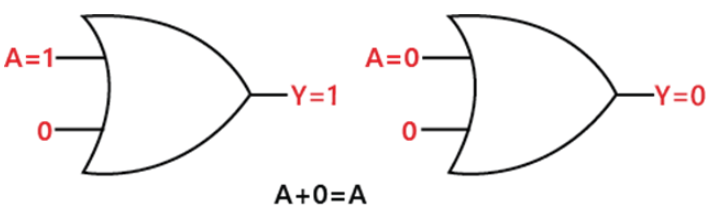 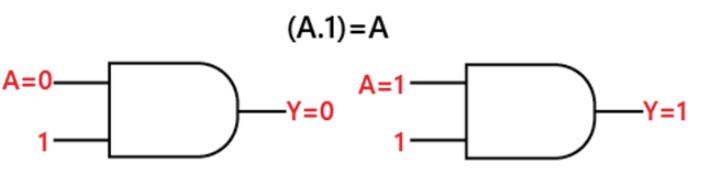 8
Contd..
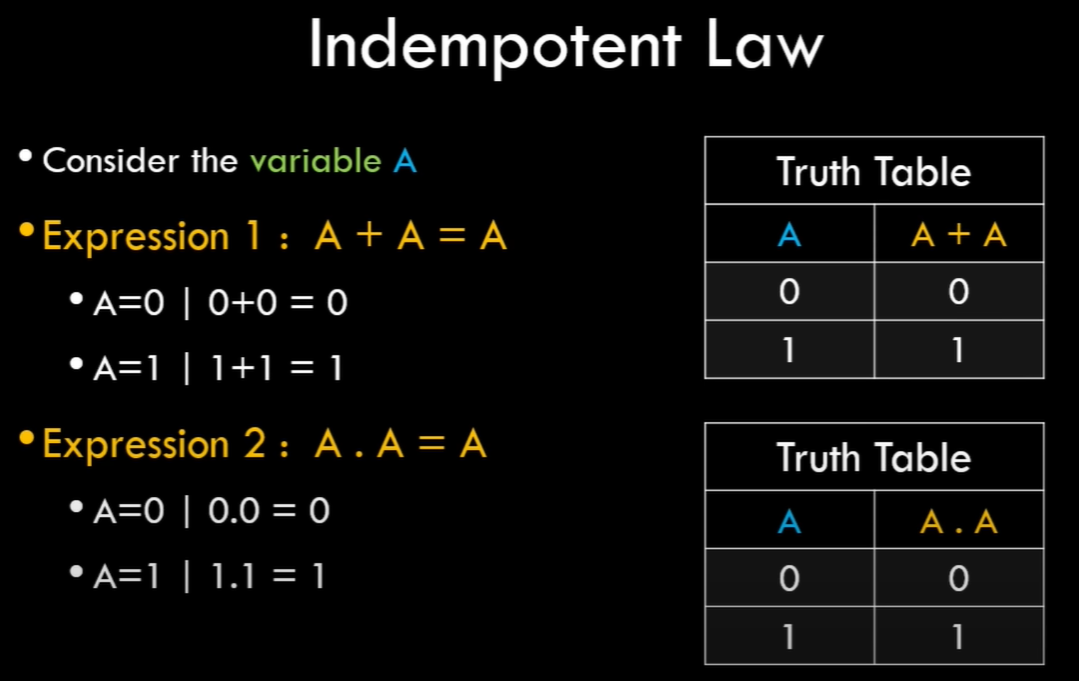 9
Contd..
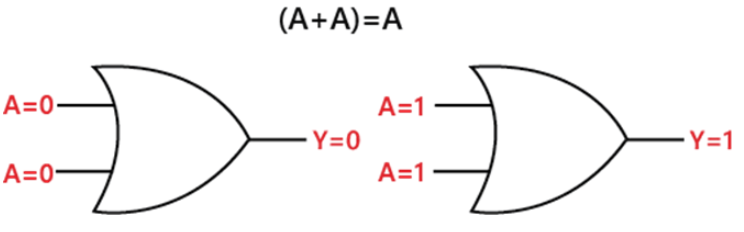 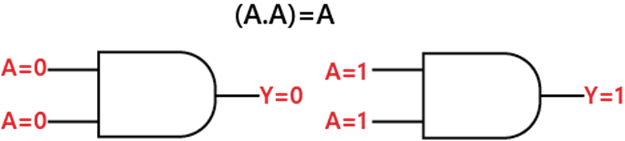 10
Contd..
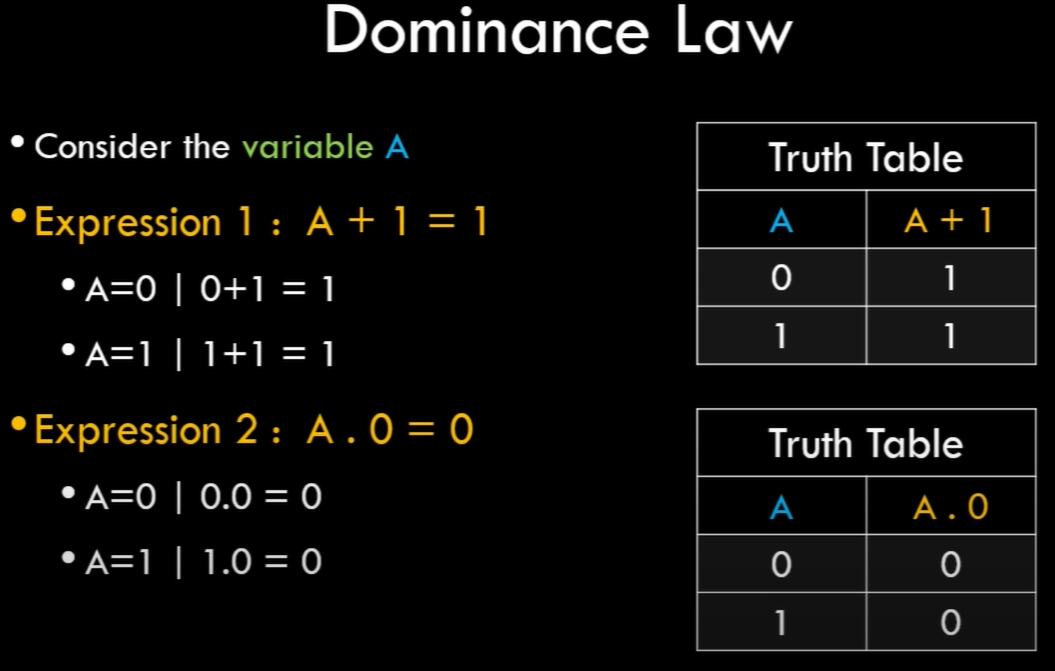 11
Contd..
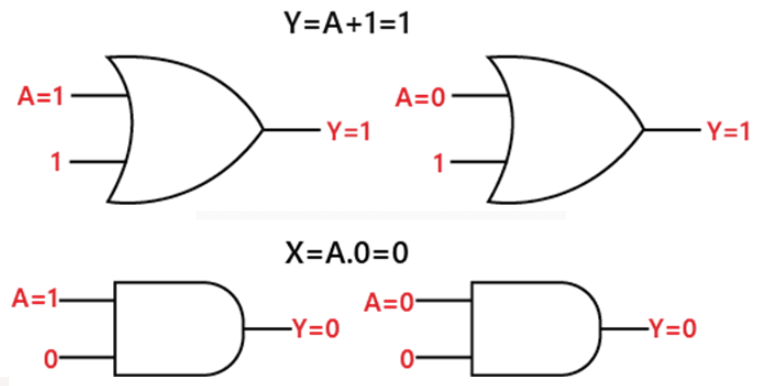 12
Contd..
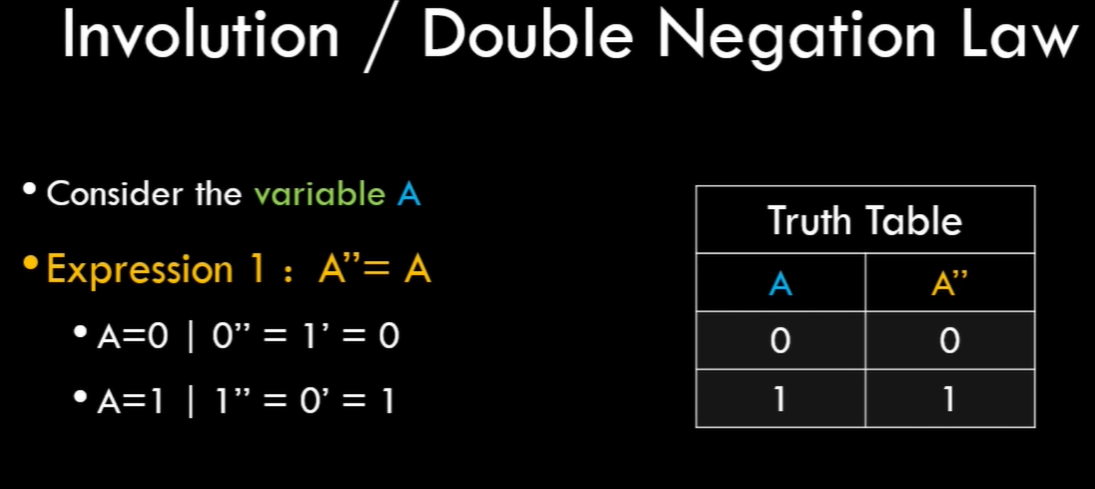 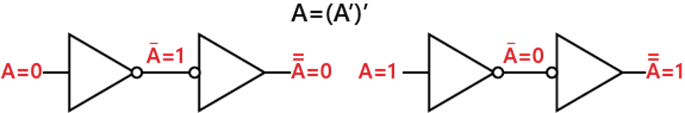 13
Contd..
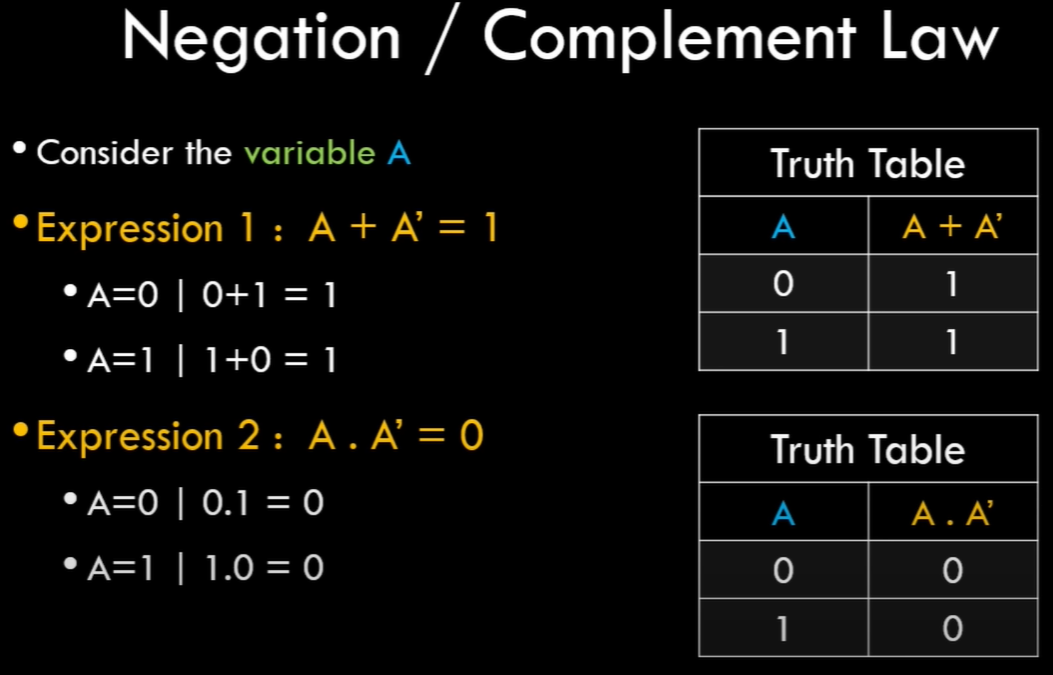 14
Contd..
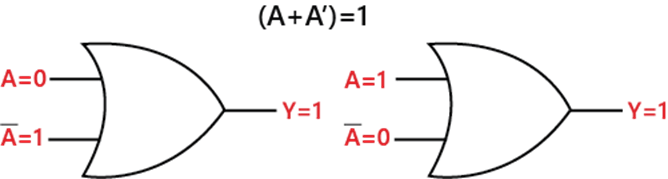 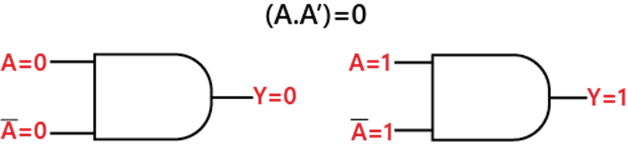 15
Contd..
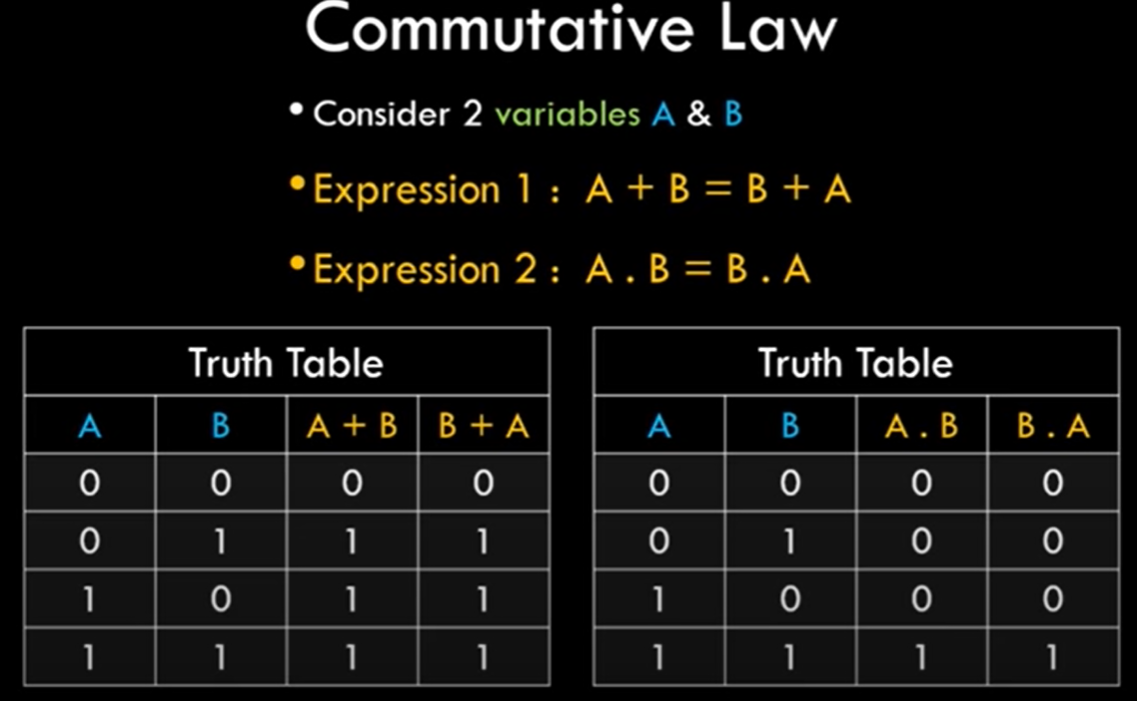 16
Contd..
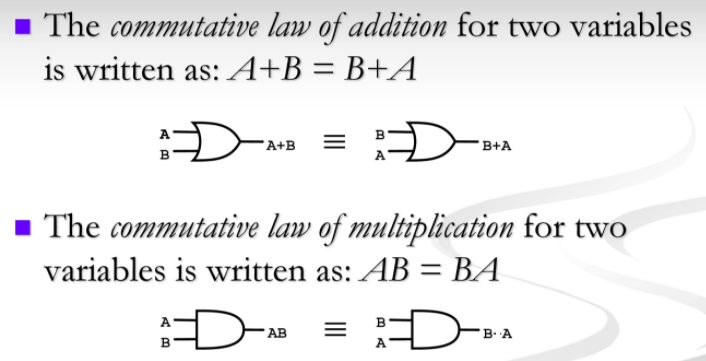 17
Associative Law
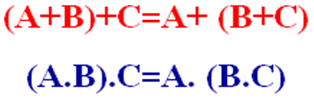 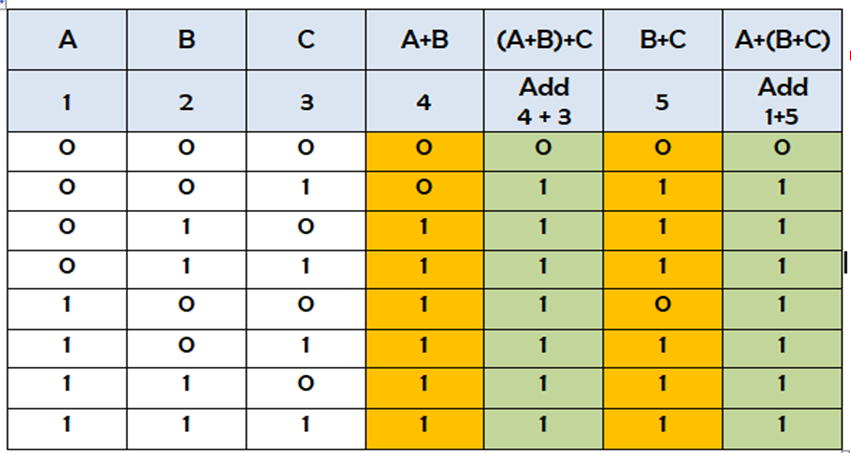 18
Contd..
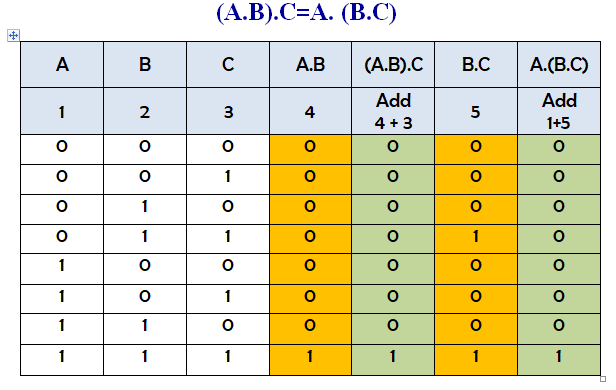 19
Contd..
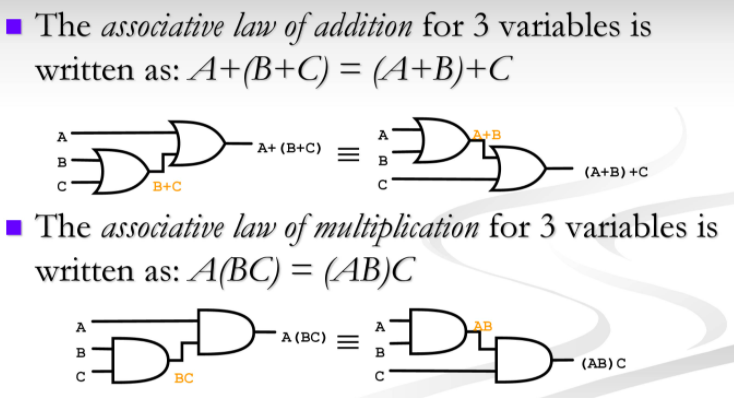 20
Distributive Law
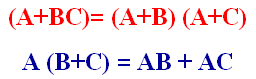 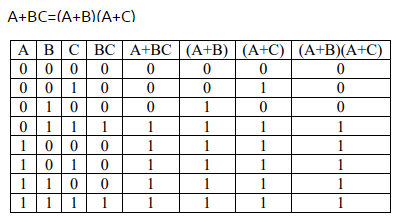 21
Contd..
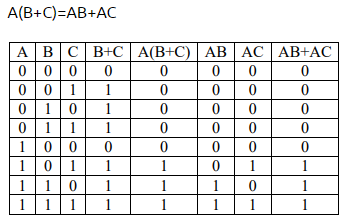 22
Contd..
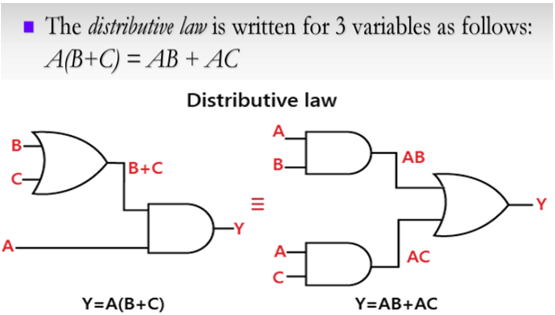 23
Absorption Law
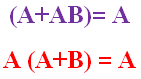 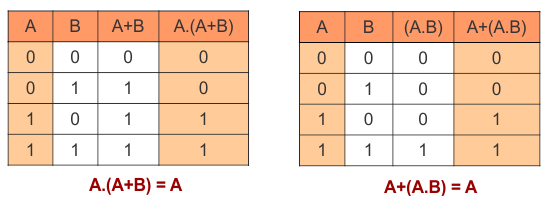 24
Contd..
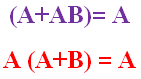 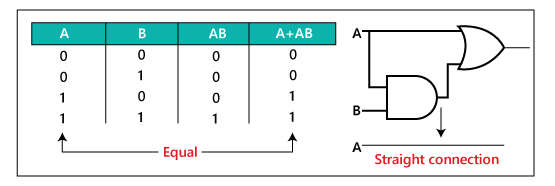 25
De Morgan’s  Law
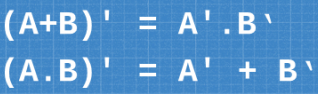 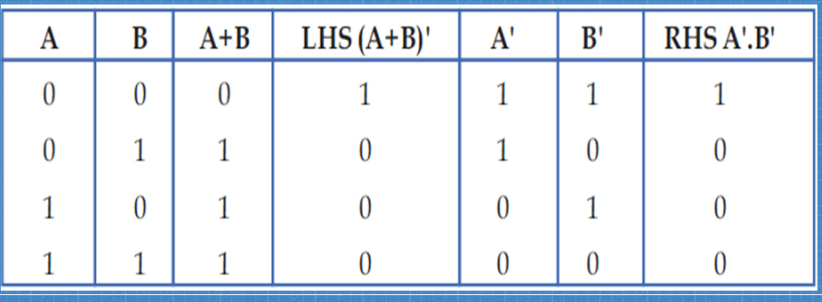 26
De Morgan’s  Law
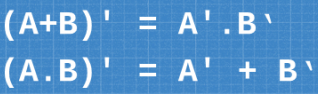 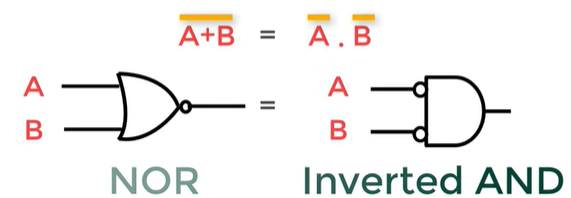 27
Contd..
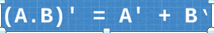 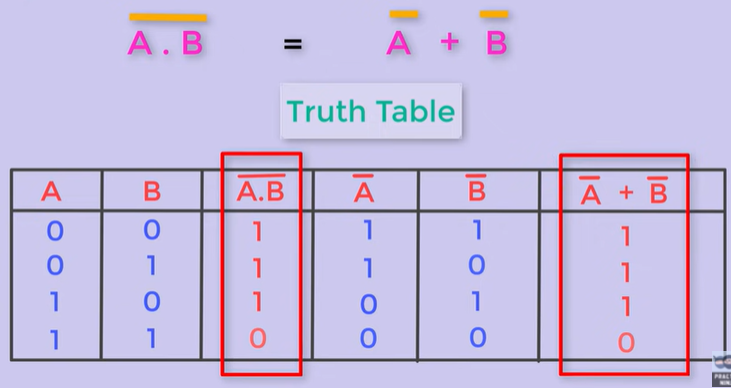 28
Contd..
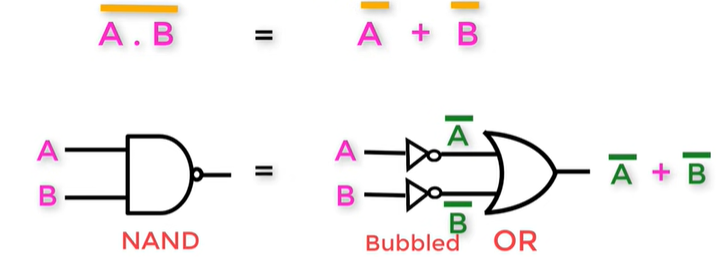 29
Contd..
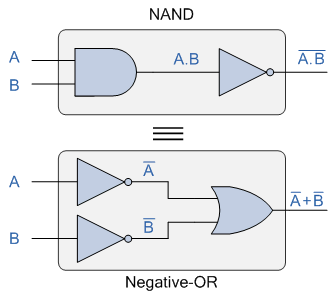 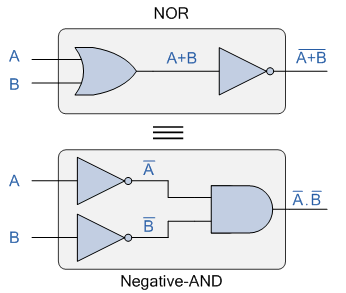 A NAND Gate is equivalent to inversion version followed by OR Gate
A NOR Gate is equivalent to inversion version followed by AND Gate
30
Contd..
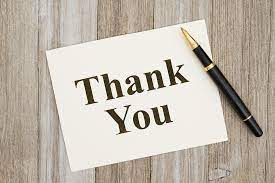 31